Harapan Datangnya Mesias
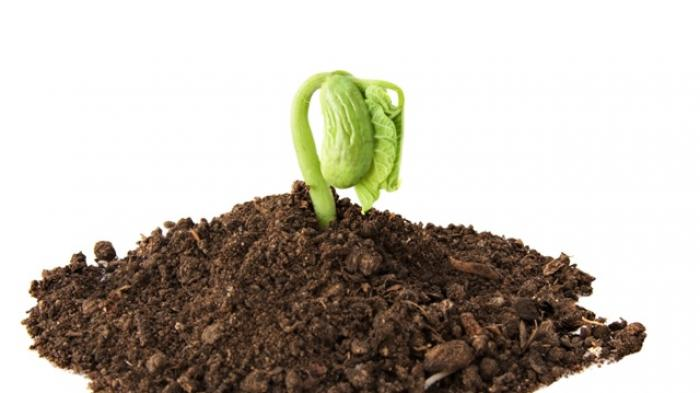 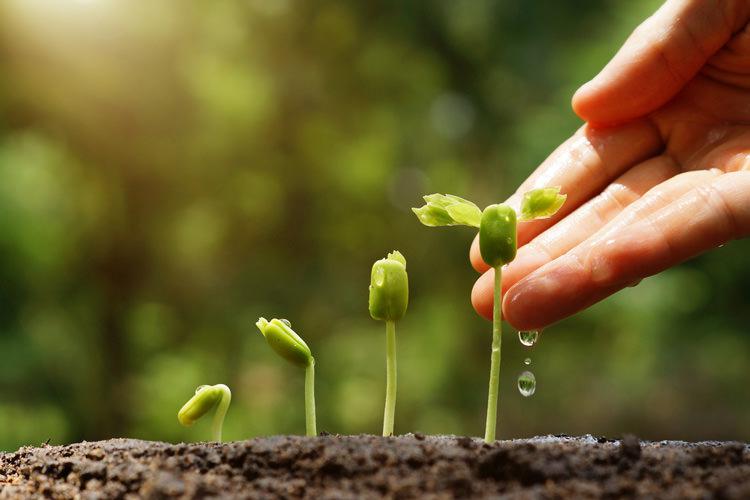 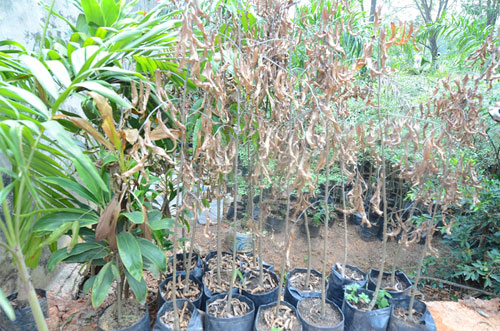 Harapan ? Apa itu?
Kerinduan / menantikan sesuatu

Melkhior, Gaspar dan Bal-thalsar berharap bertemu dengan bayi Yesus.

Artaban berharap yang sama.
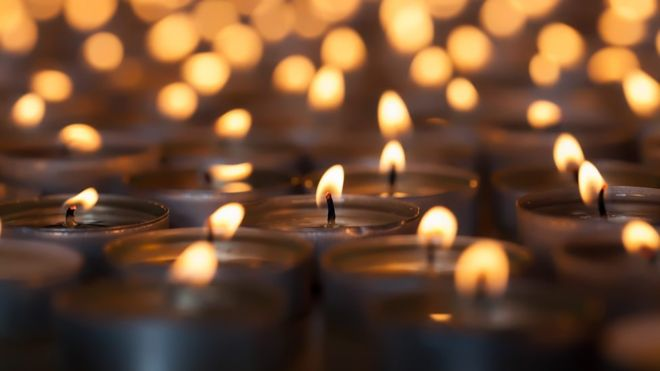 Setiap orang memiliki harapan.

Orang Israel memiliki harapan untuk diselamatkan.

Orang israel berharap datangnya MESIAS, Mesias dari tunas Isai
Bentuk keselamatan umat Israel yang dinubuatkan oleh nabi Yesaya adalah sebagai berikut:
Mata orang buta akan melihat.
Telinga orang tuli akan mendengar.
Orang lumpuh akan melompat.
Orang bisu akan bersorak-sorai.
Mata air akan memancar di padang gurun.
Sungai akan mengalir di padang belantara.
Kedukaan dan keluh kesah akan menjauh.
Situasi ketika Mesias datang adalah hidup manusia akan dipenuhi kedamaian.
Mesias datang untuk membawa pembebasan bagi manusia, namun manusia harus mau menerima tawaran pembebasan itu dengan tetap setiap kepada Allah.